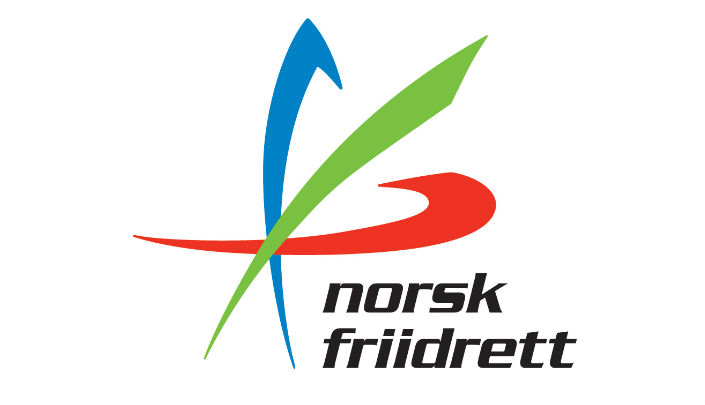 Prosjekt: 
Regional oppfølging av prioriterte miljøer
Formål:
Tettere oppfølging av prioriterte miljøer (utøver/trener) regionalt i samarbeid med Norges Friidrettsforbund og Østfold Friidrettskrets. Skape faglige og sosiale møteplasser for utøvere og trenere i Østfold.
Målgruppe:
Utøvere m/trener som har deltatt internasjonalt i 2018 eller tatt internasjonale krav for 2019.
Trenere for utøvere på rekrutteringslandslag, samt regionalt prioriterte trenere.
Forankring og inkludering:
Prosjektet er forankret i Norges Friidrettsforbund. Utøvere prioriteres og velges ut av Norges Friidrettsforbund. Kontaktpersoner i særforbundet er: Erlend Slokvik og Unn Merete Jæger (Østfold Friidrettskrets)
Norges idrettsforbund og olympiske og paralympiske komité
1
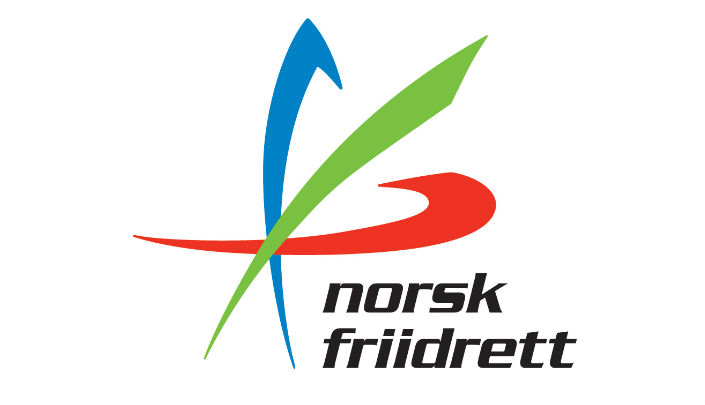 Prosjekt: 
Regional oppfølging av prioriterte miljøer
Målgruppe A: Utøver og trener
Arbeidsmetodikk:
6 samlinger (praktisk og teoretisk) a 2-3 timer i 2019 med trener og utøver
Felles innkalling og arrangering mellom OLT Øst og Norges Friidrettsforbund / Østfold Friidrettskrets
Tematikk: Testing/kartlegging, treningsplanlegging, idrettspsykologi, teknisk/motorisk trening, prestasjonsernæring
Inklusjon målgruppe A:
Norges idrettsforbund og olympiske og paralympiske komité
2
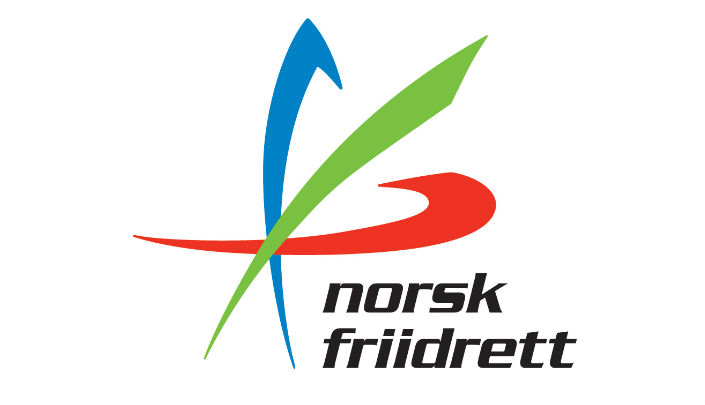 Prosjekt: 
Regional oppfølging av prioriterte miljøer
Målgruppe B: Trenere
Arbeidsmetodikk:
3 samlinger a 2-3 timer i 2019 med trenere.
Felles innkalling og arrangering mellom OLT Øst og Norges Friidrettsforbund / Østfold Friidrettskrets
Tematikk: Treningsplanlegging, Idrettspsykologi, Prestasjonsernæring
Inklusjon målgruppe B:
Norges idrettsforbund og olympiske og paralympiske komité
3